Šola v naraviCŠOD Štrk
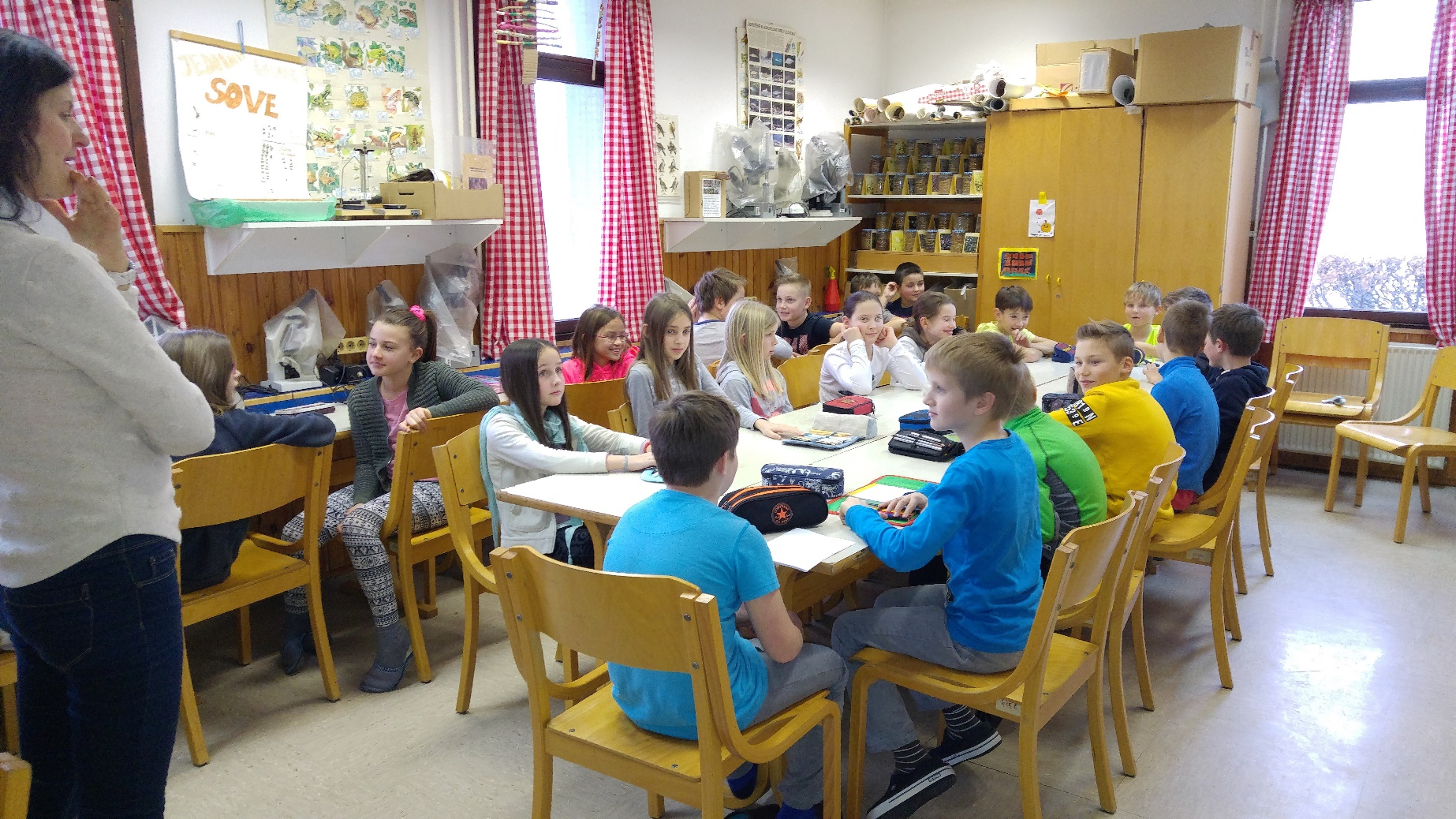 5. razred
1.dan
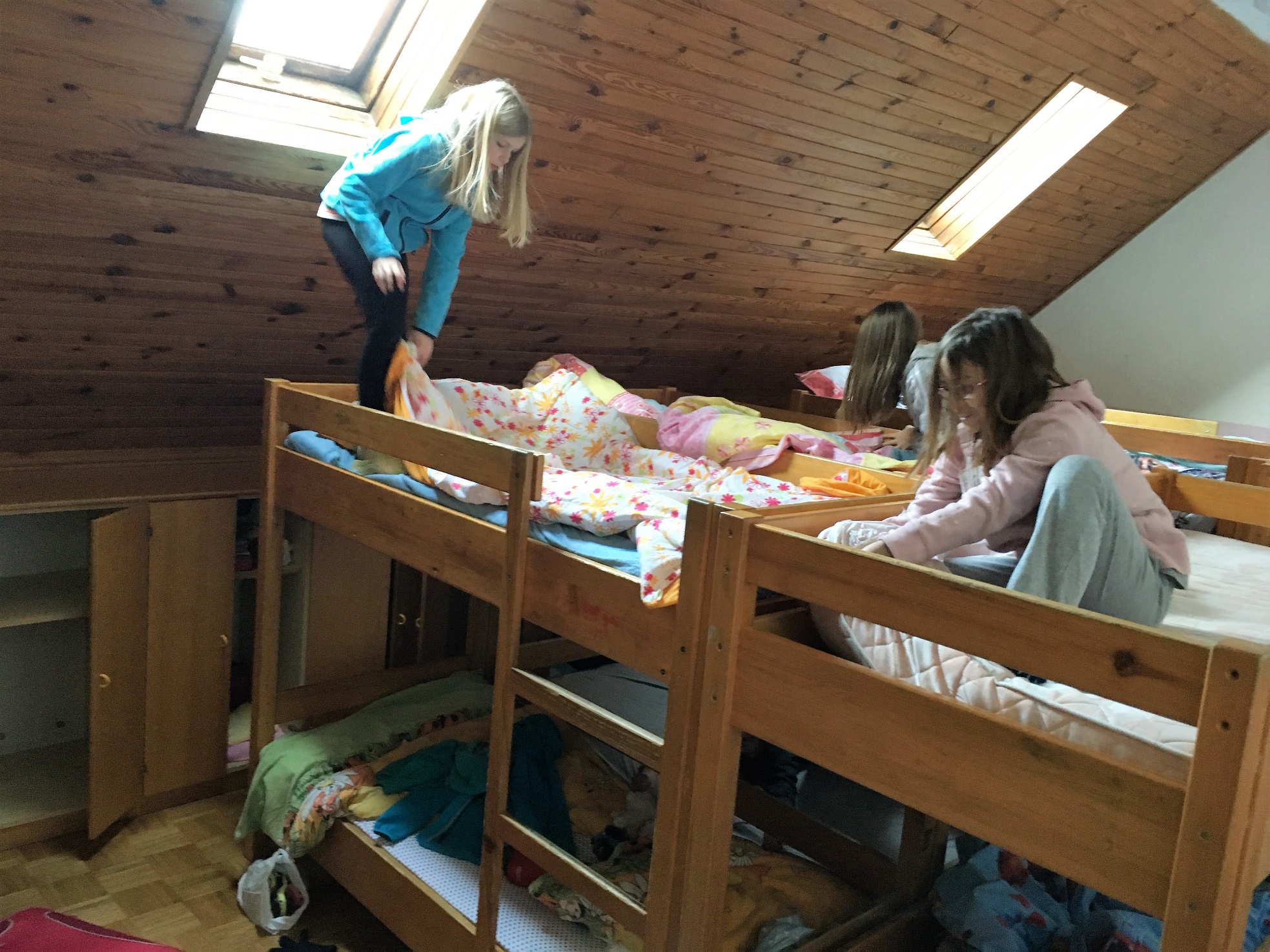 Priprava sob
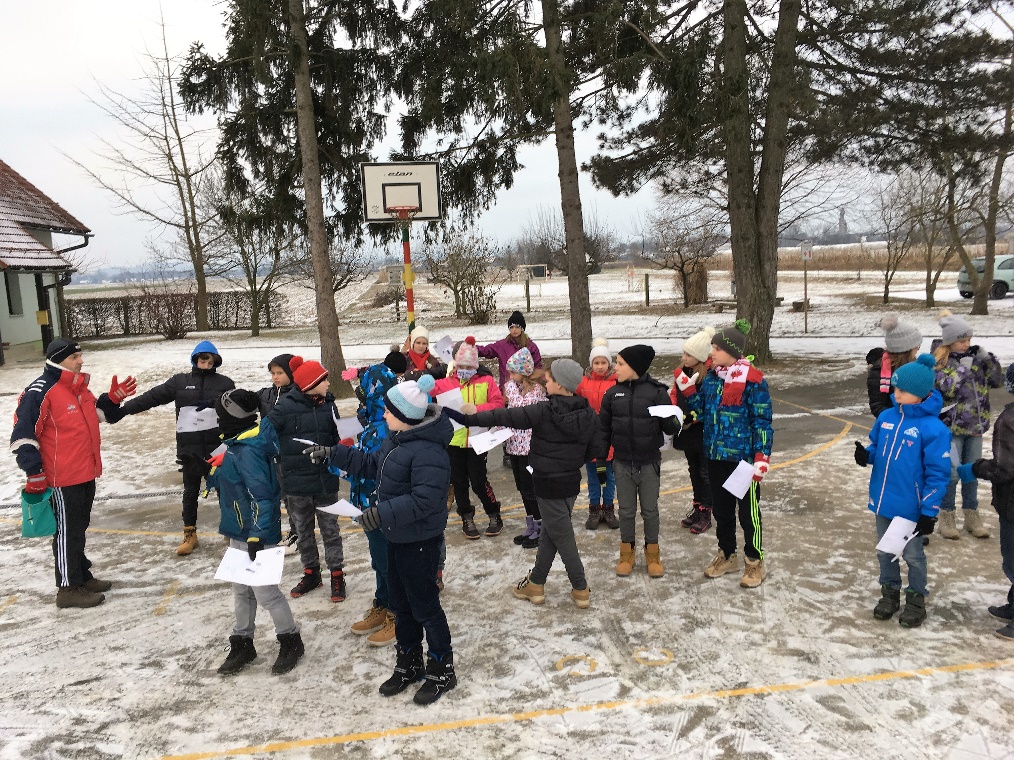 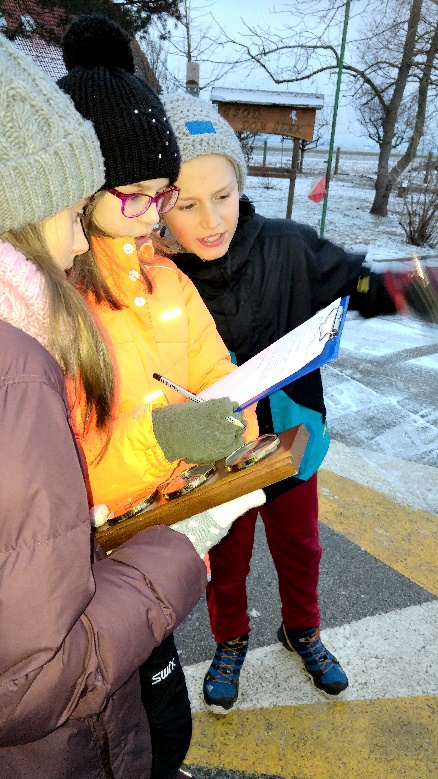 Orientacijski tek
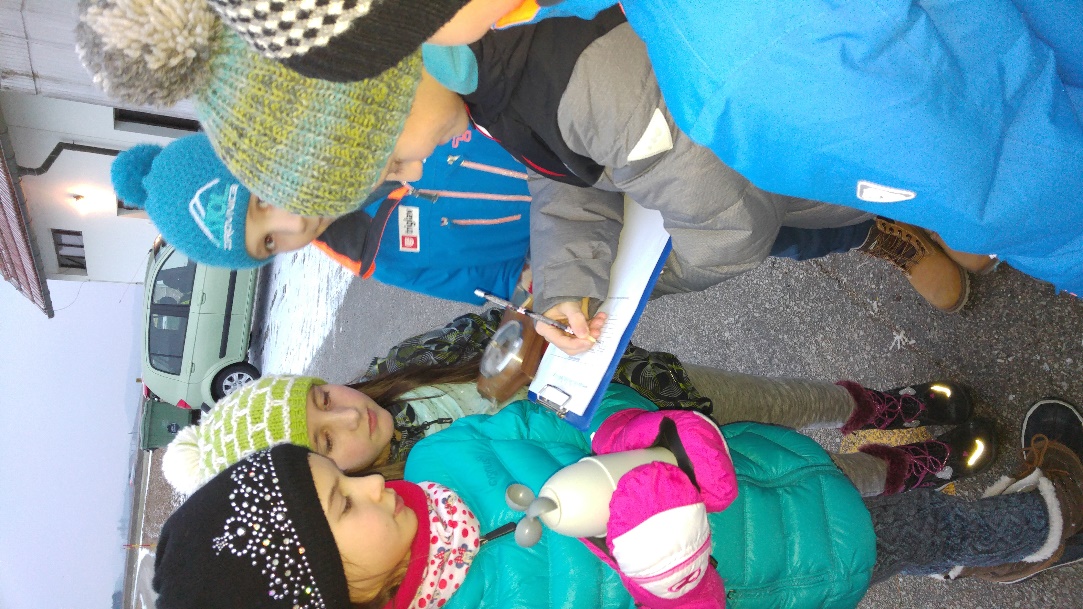 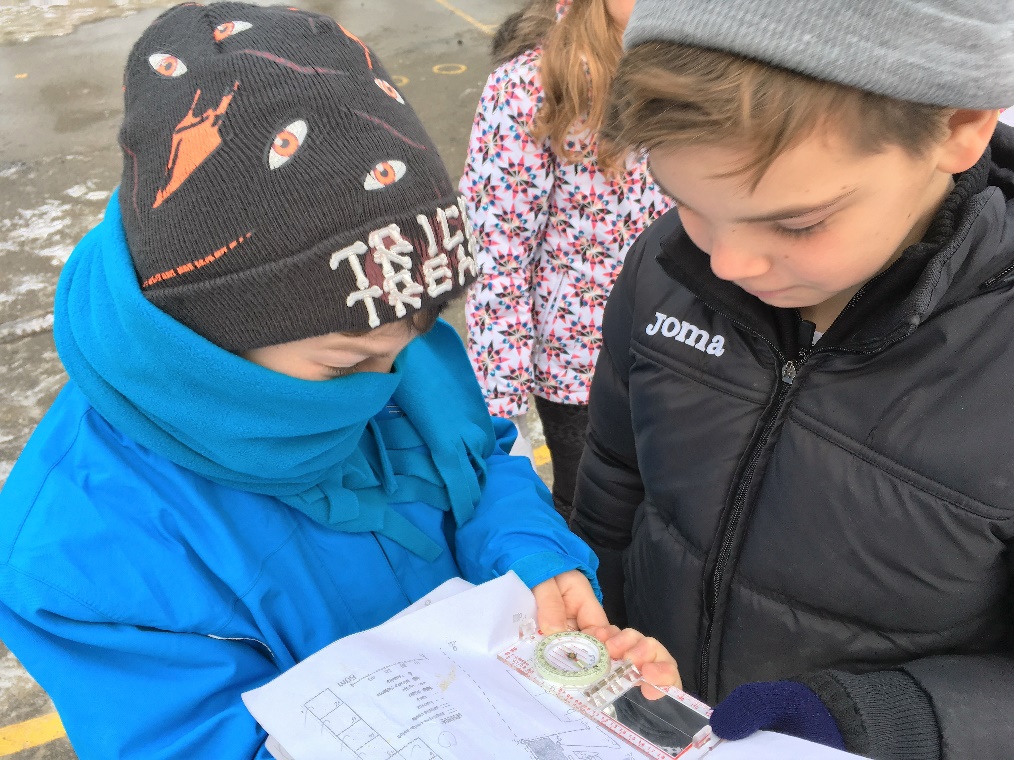 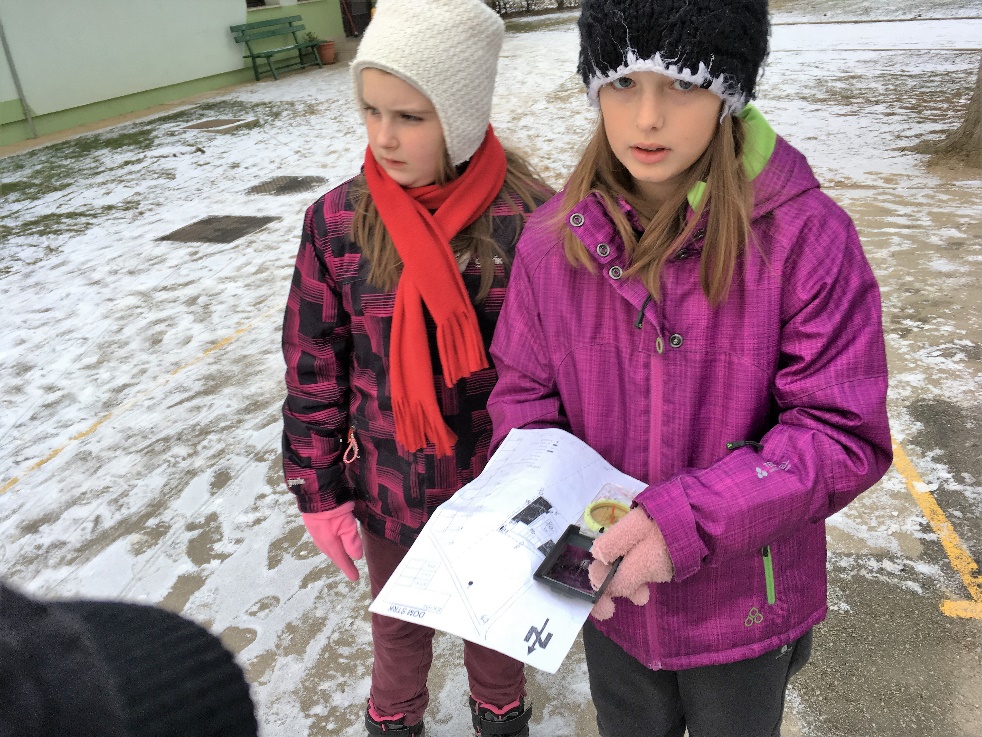 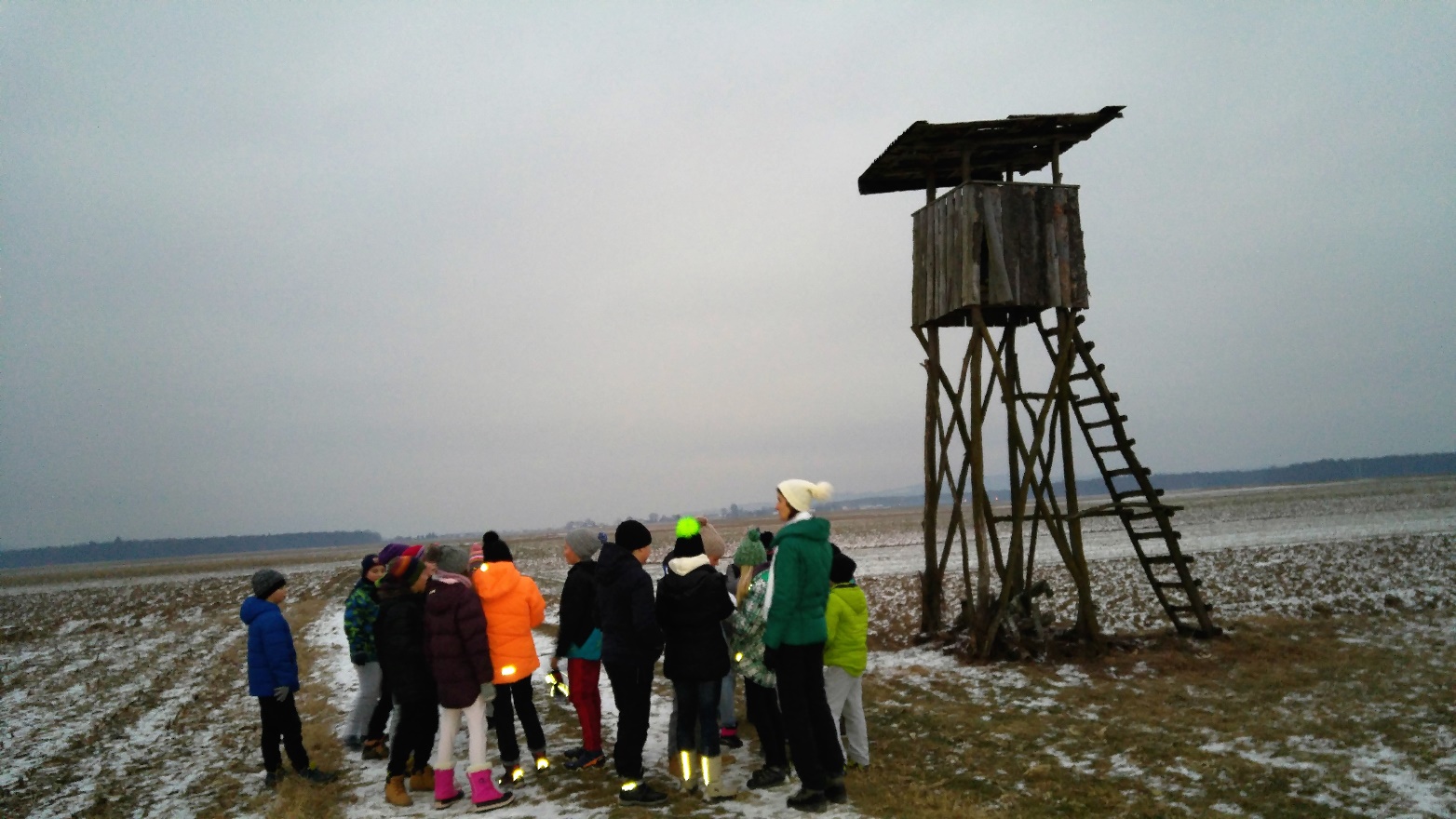 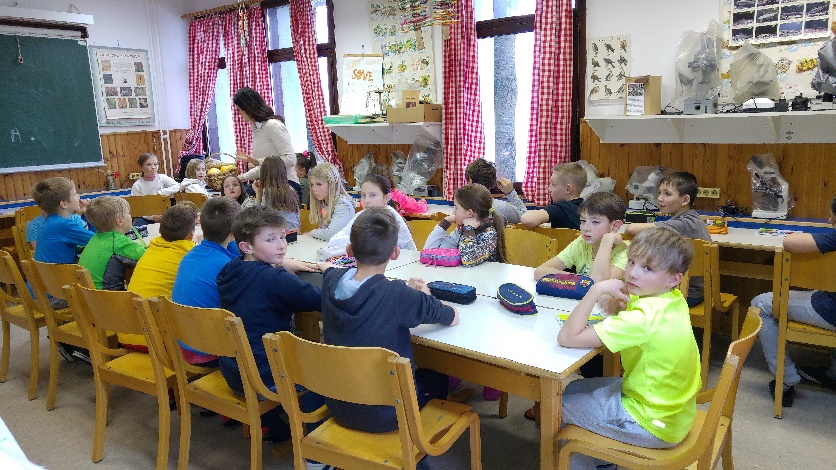 Vreme in vremenoslovci
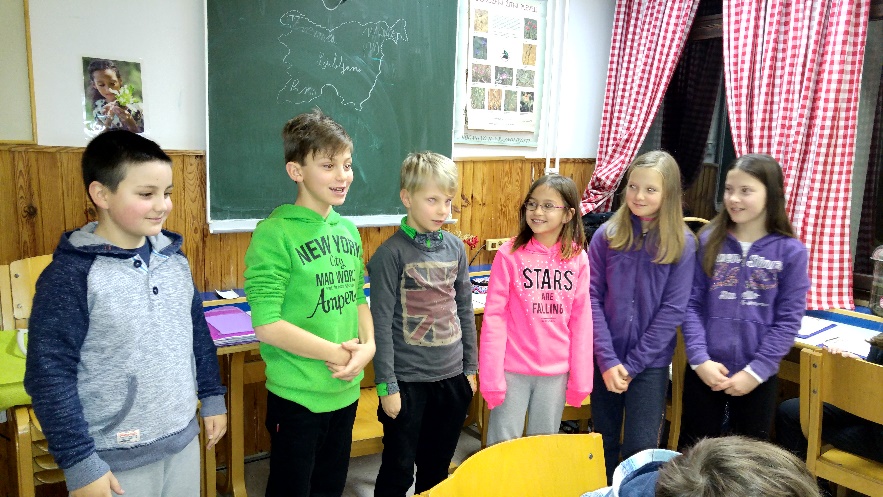 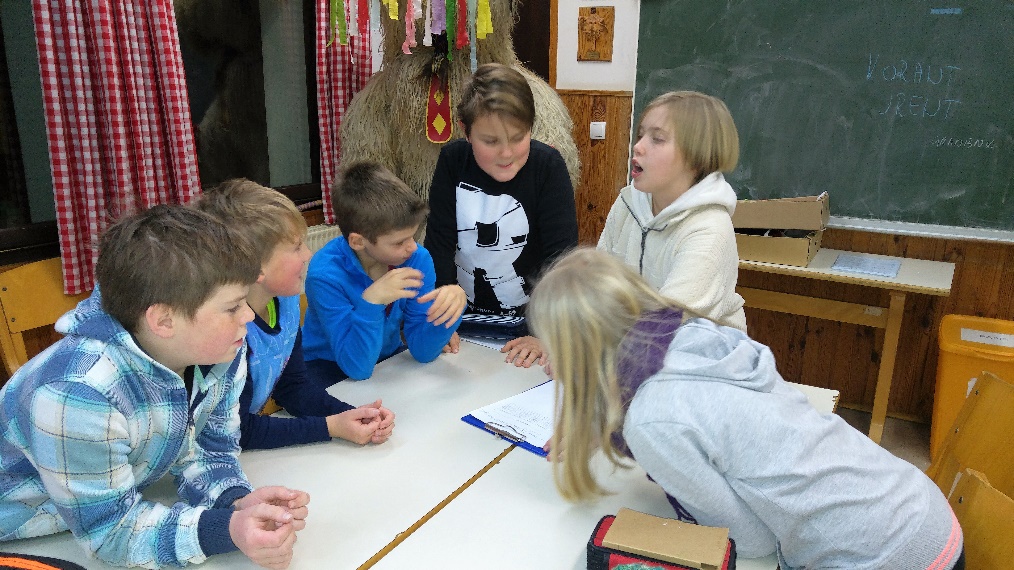 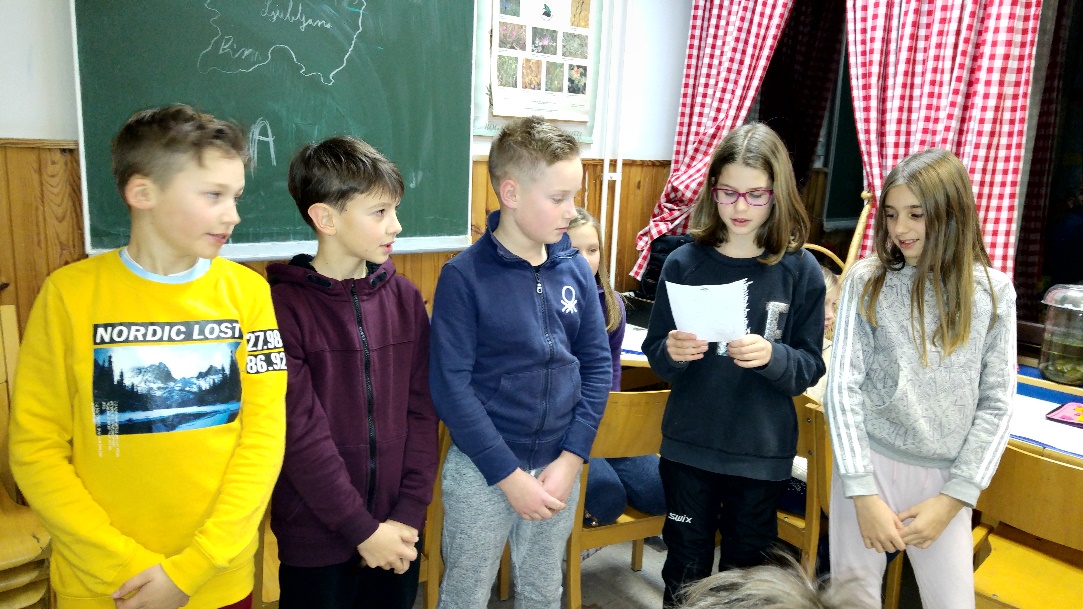